Missionary Care
Dear heavenly Father, thank You for blessing our missionary Victoria, who has come back to Sarawak for Home assignment at the end of May, and has been sharing her missionary experiences in many Chinese and English churches, inspiring many people. We are thankful for Zaza, a Burmese refugee Victoria pastored, who has been resettled to Australia. We
1/3
Missionary Care
ask  God to help Zaza to adapt to the life in Australia, overcome loneliness and be able to exercise self-discipline. We pray that the seeds of the Gospel sown in Zaza's heart will become an authentic personal spiritual experience of new birth. We also pray that Zaza will meet Christians and churches that love her in Australia. May the Holy Spirit fill Victoria and she will be able to
2/3
Missionary Care
complete all the reports before she returns to the missions field at the end of August. In the second phase of her four-year ministry, we pray that Victoria continues to be an angel for the Girls' Refugee Shelter,  bringing the hope and healing power of Jesus to one child after another who were raped, abandoned and abused before. In the name of our risen Lord Jesus Christ, Amen.
3/3
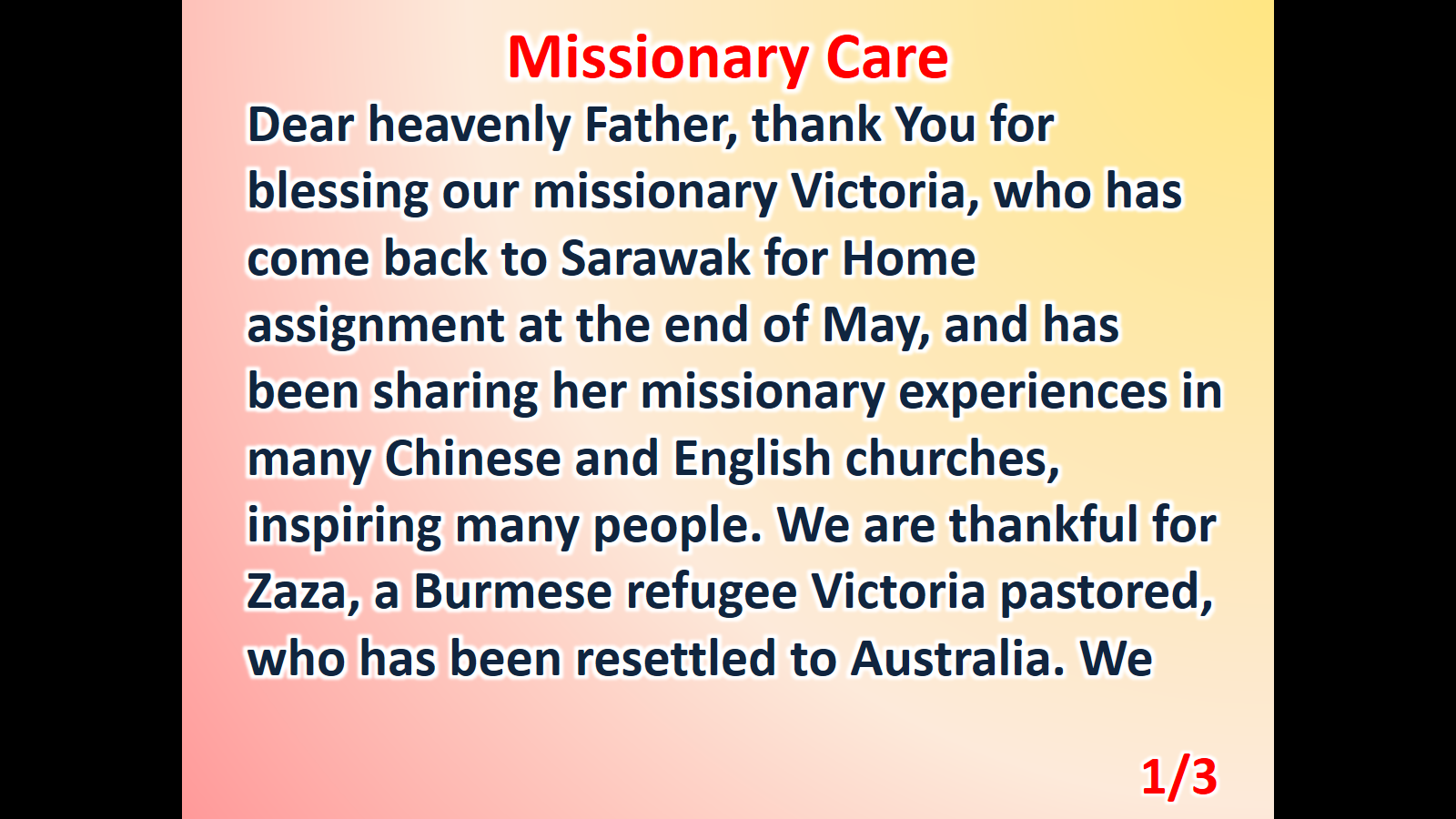 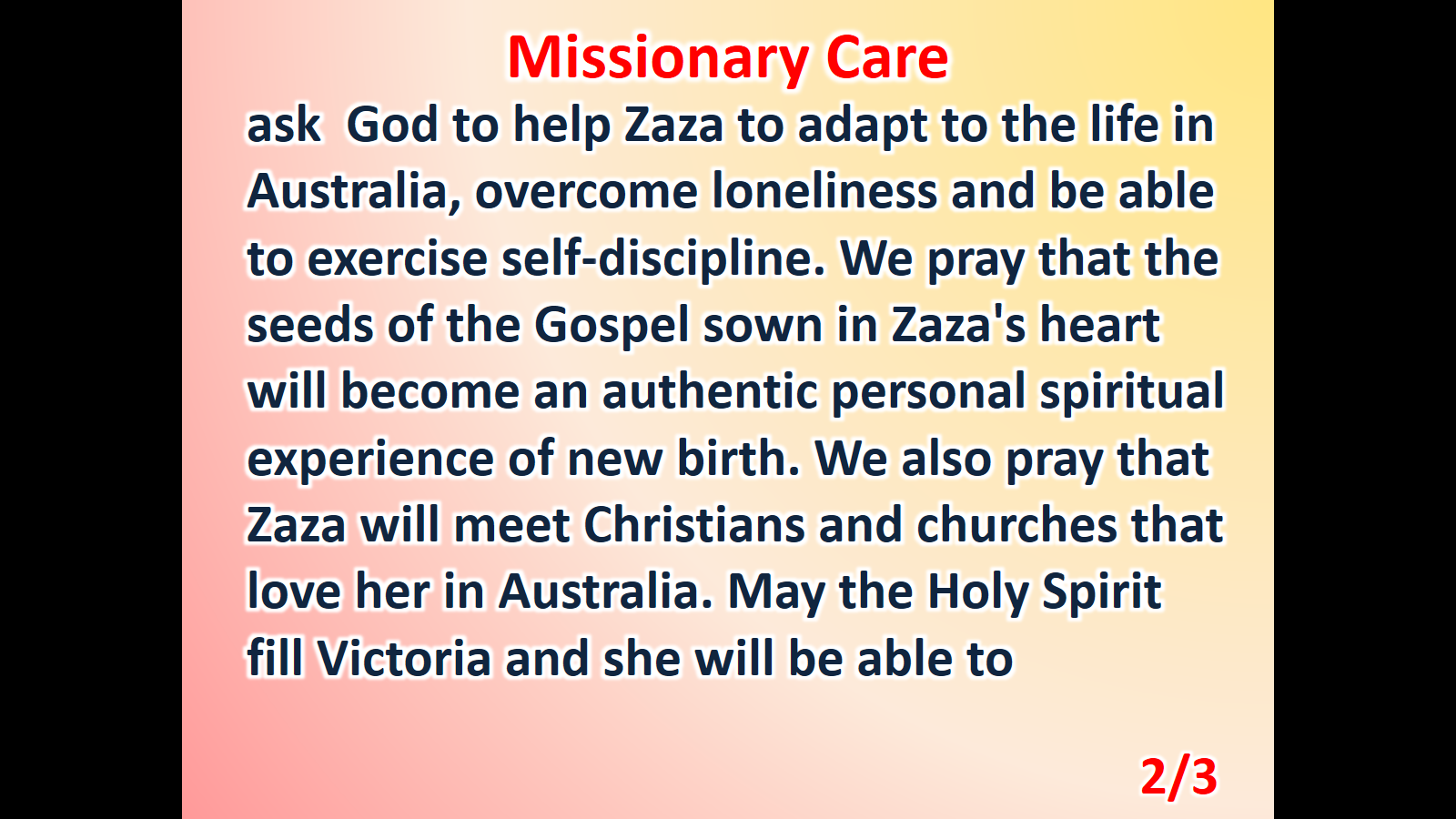 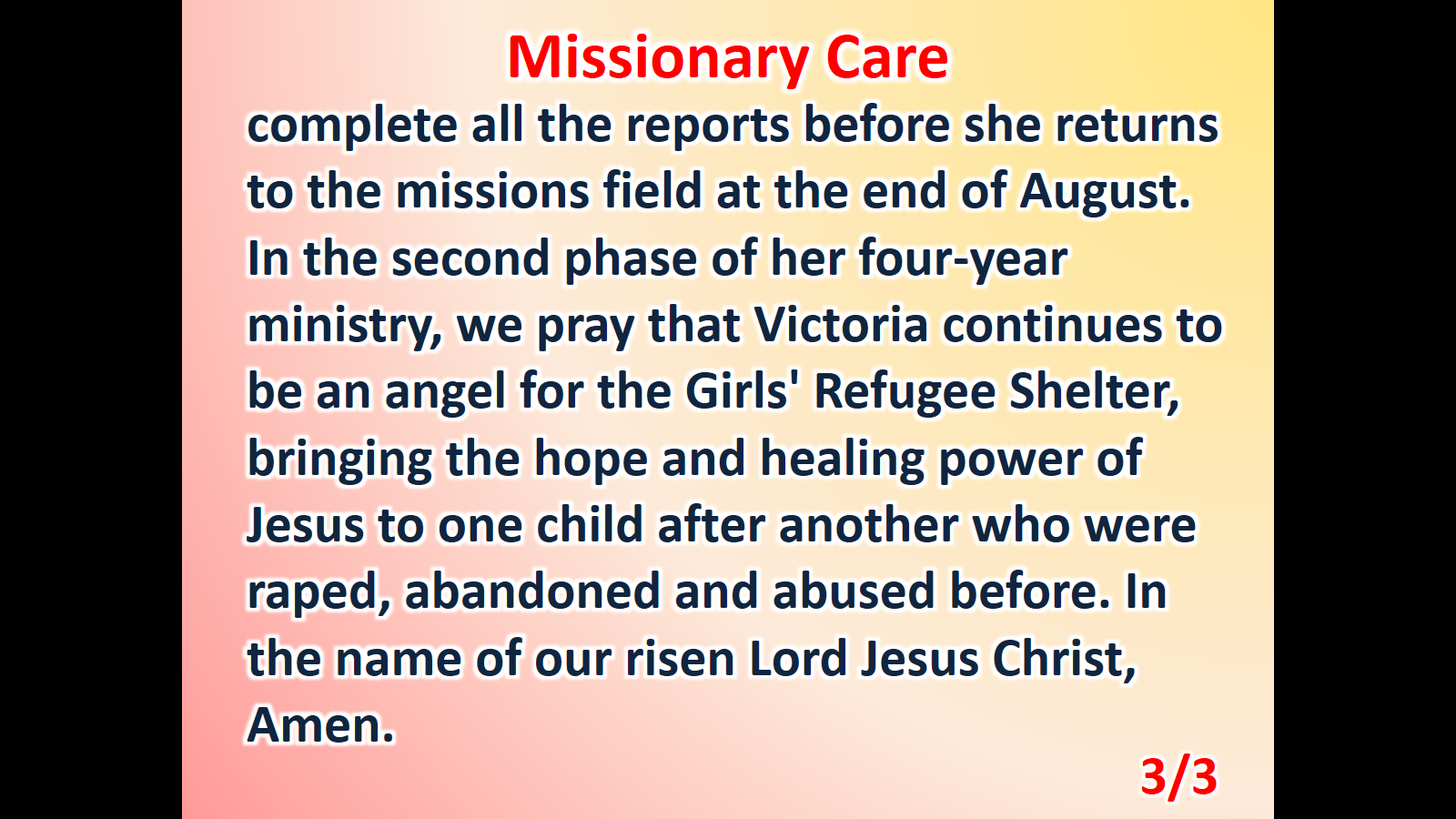